Clase auxiliar 1
-RECAP CLASES 1-2
-PROYECTO
EVALUACIONES
Que es un proyecto?
Un proyecto de inversión es “un emprendimiento temporal, con un principio y un fin definido, y concebido para crear un determinado producto, servicio o resultado y que para su materialización requiere del diseño, construcción y operación de instalaciones físicas y equipos de diversa naturaleza”.
PEP
ESTUDIO DE OPORTUNIDAD
ESTUDIO DE FACTIBILIDAD
ESTUDIO DE FACTIBILIDAD
INGENIERÍA 
BASICA
INGENIERÍA 
DE DETALLE
PROYECTO GREENFIELD
PROYECTO BROWNFIELD
PEM
PEP
WBS
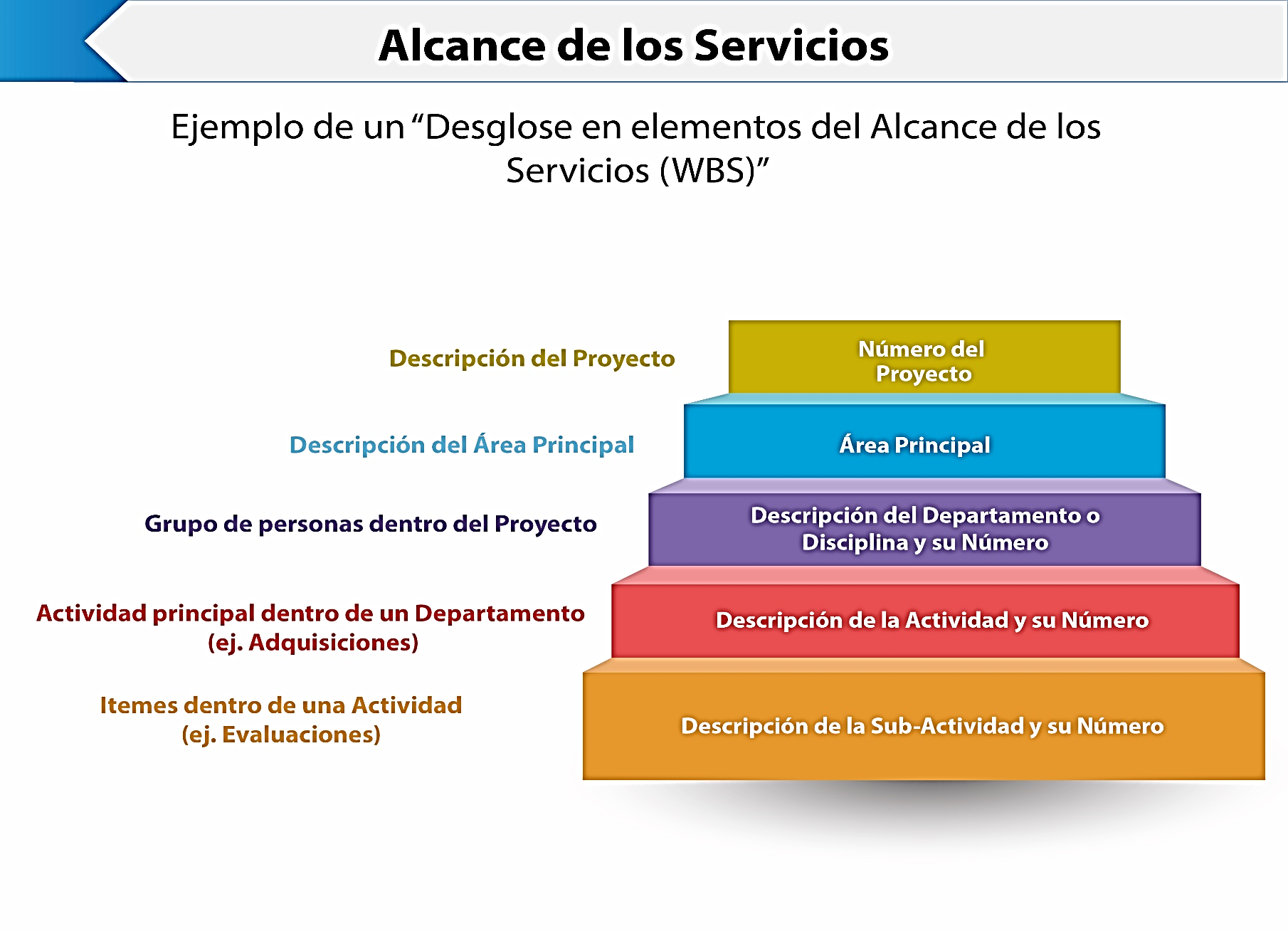 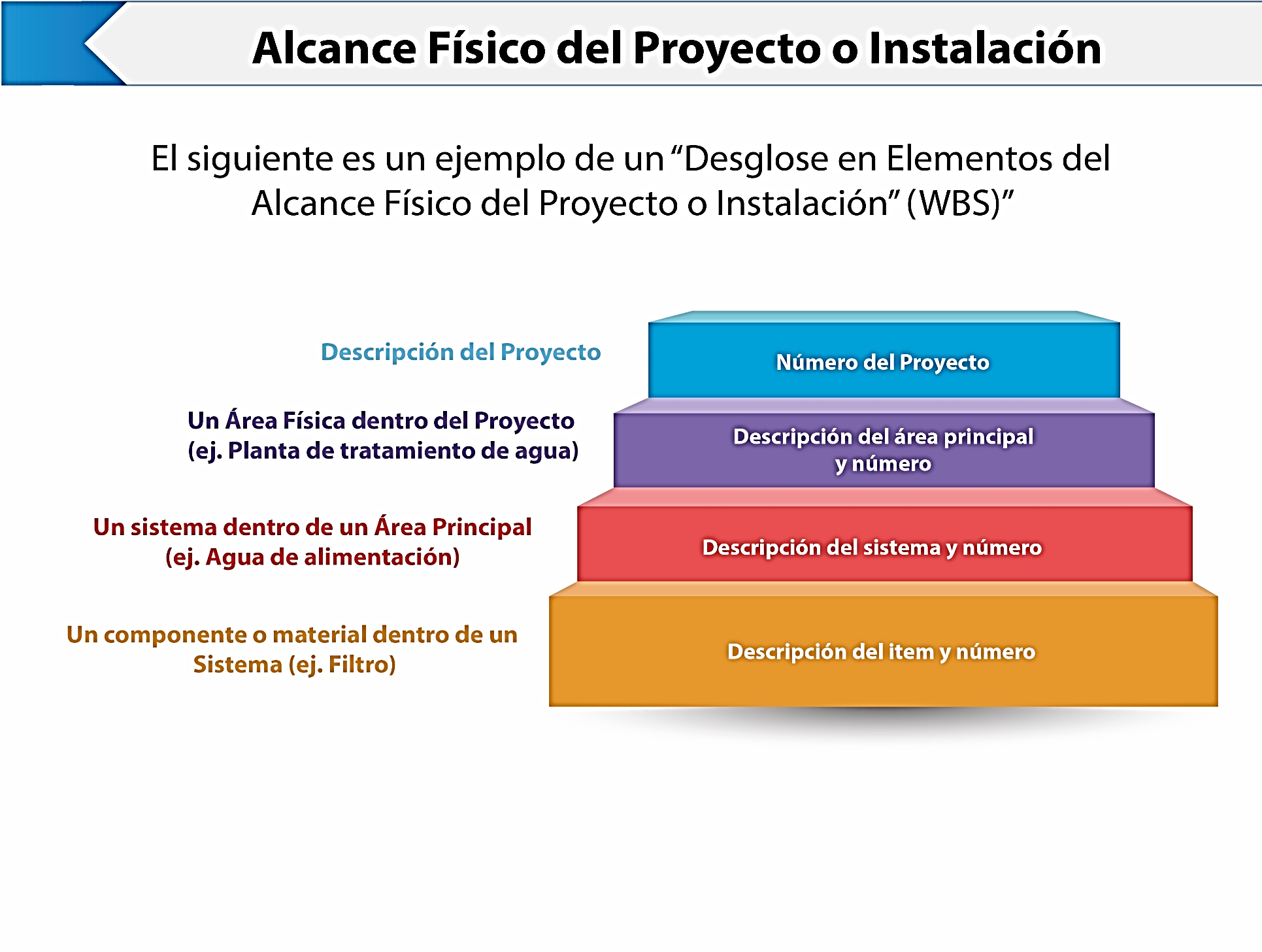 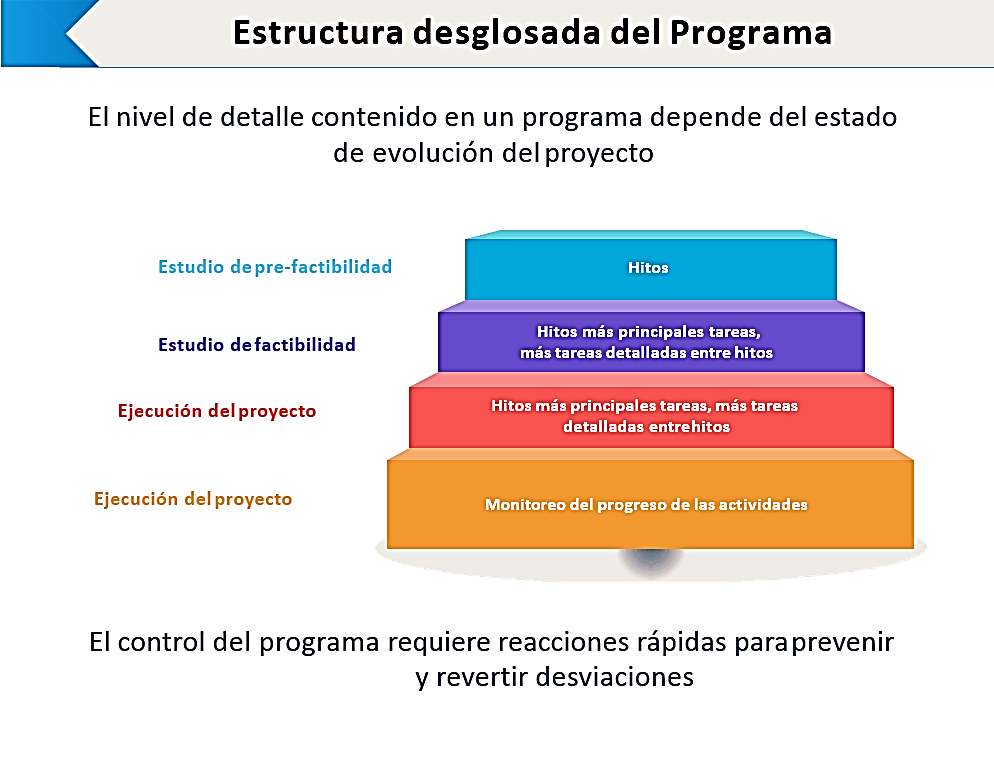 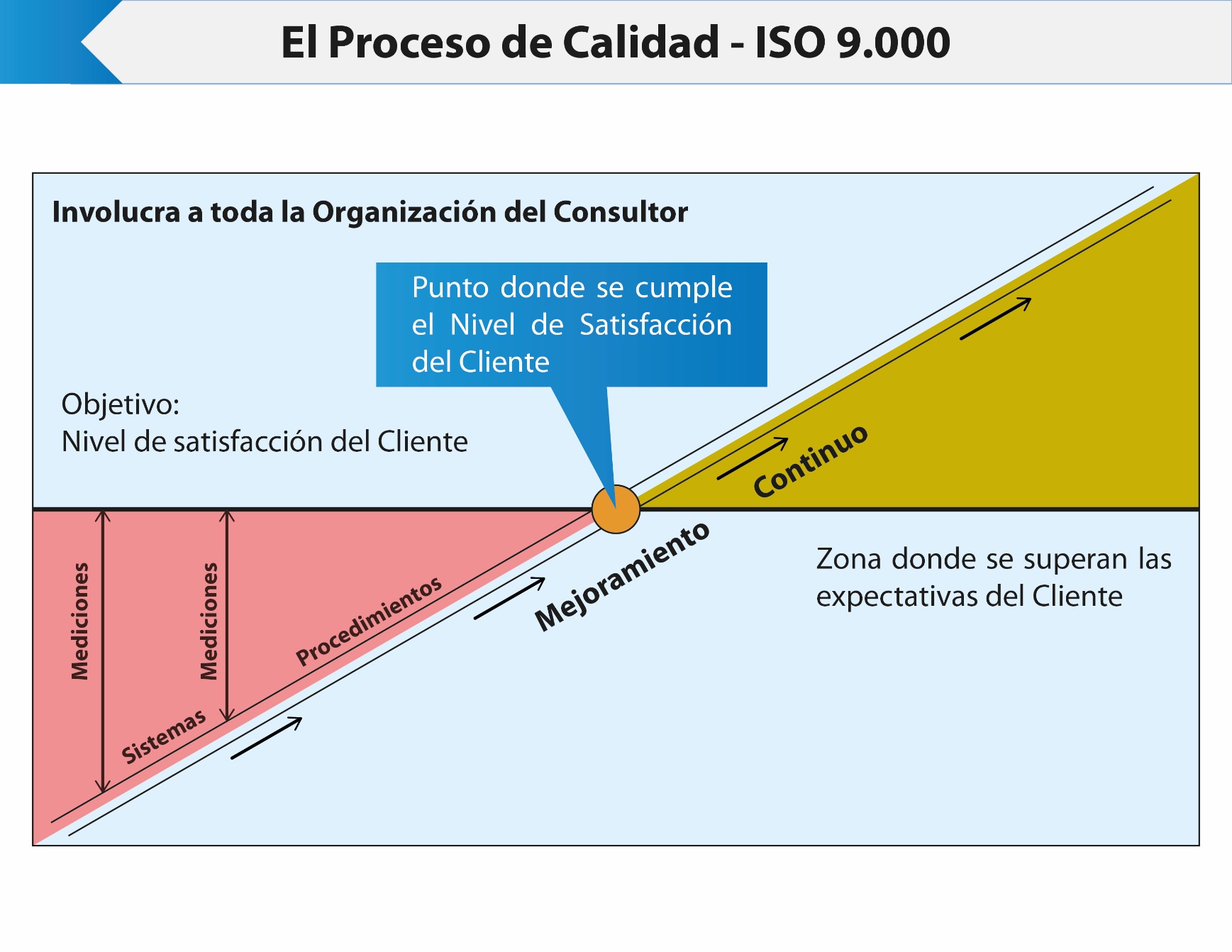 Costo
Calidad
Tiempo
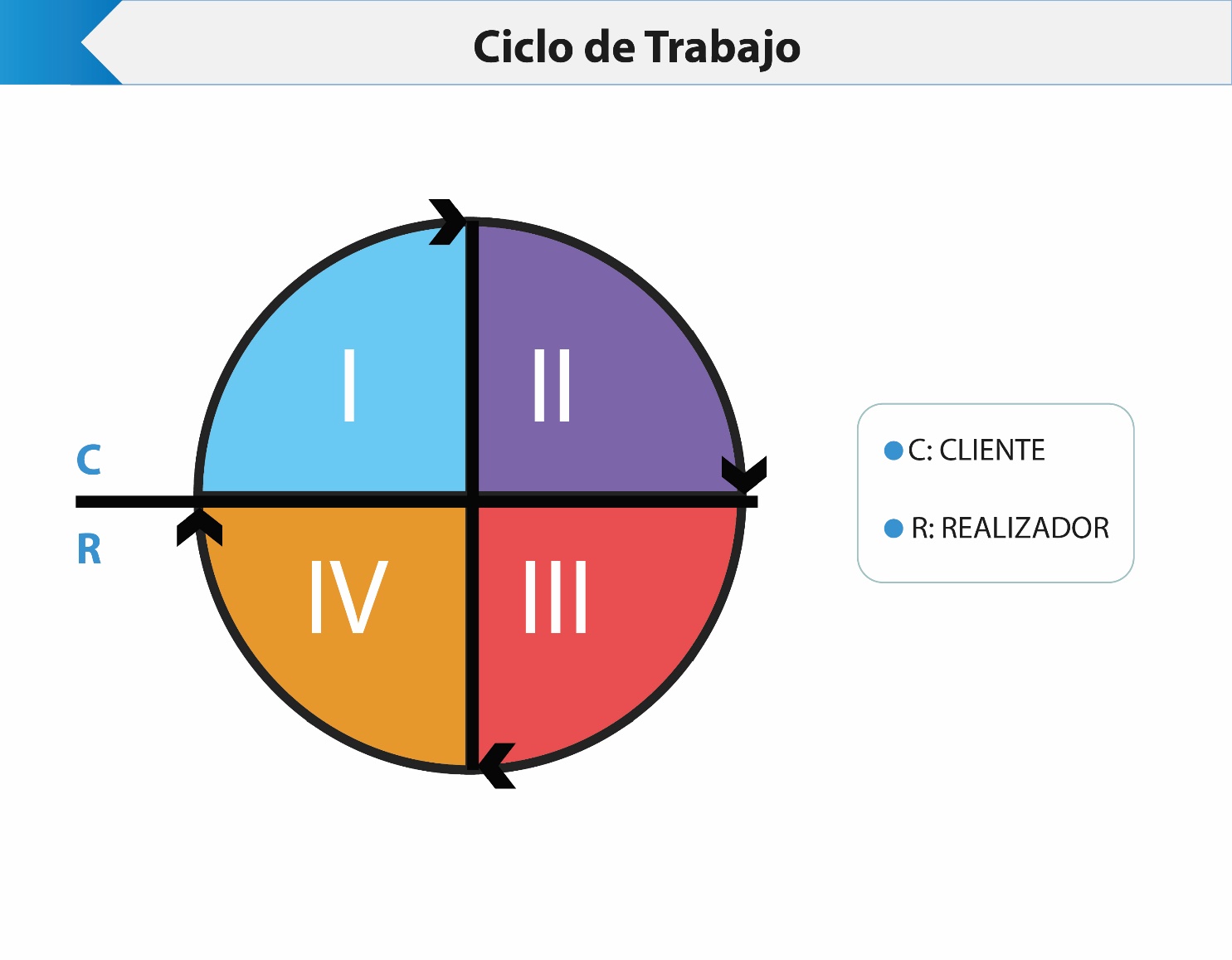 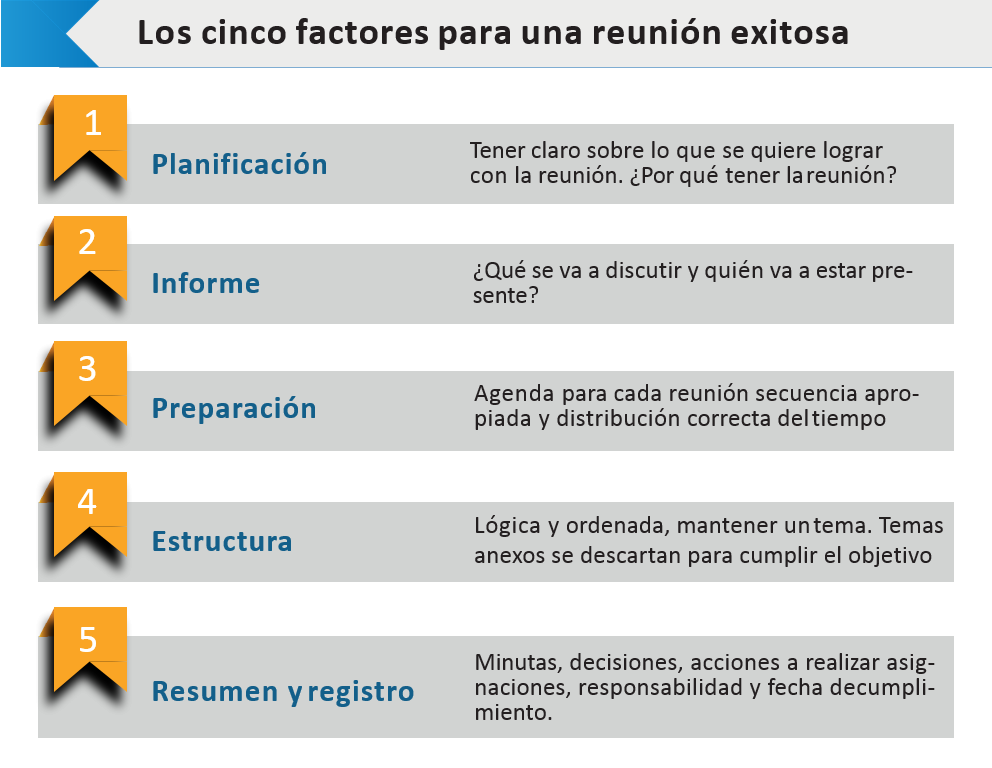 CASO ÉTICA